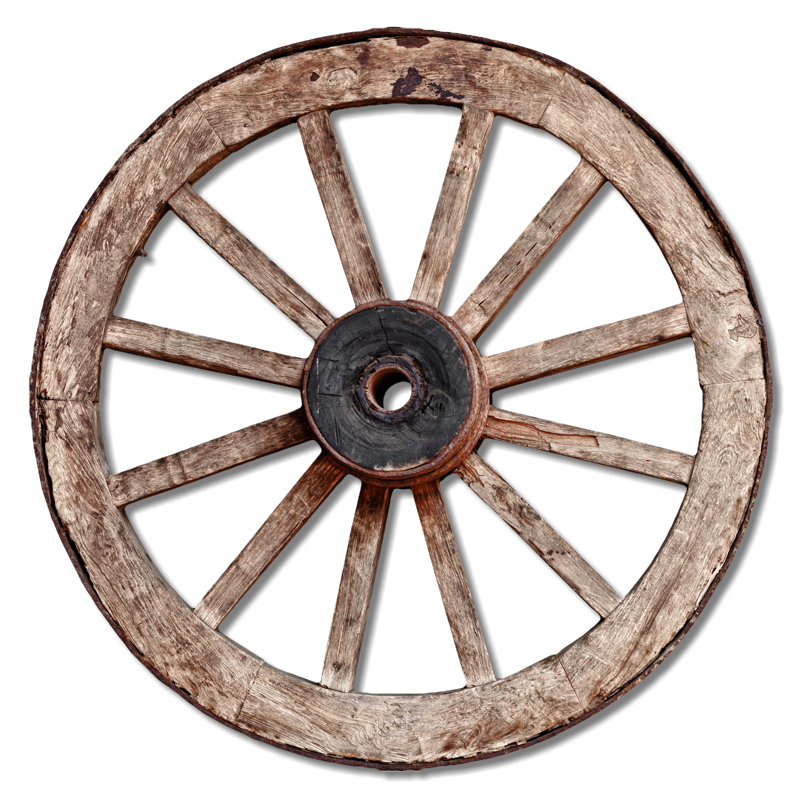 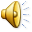 Колесо
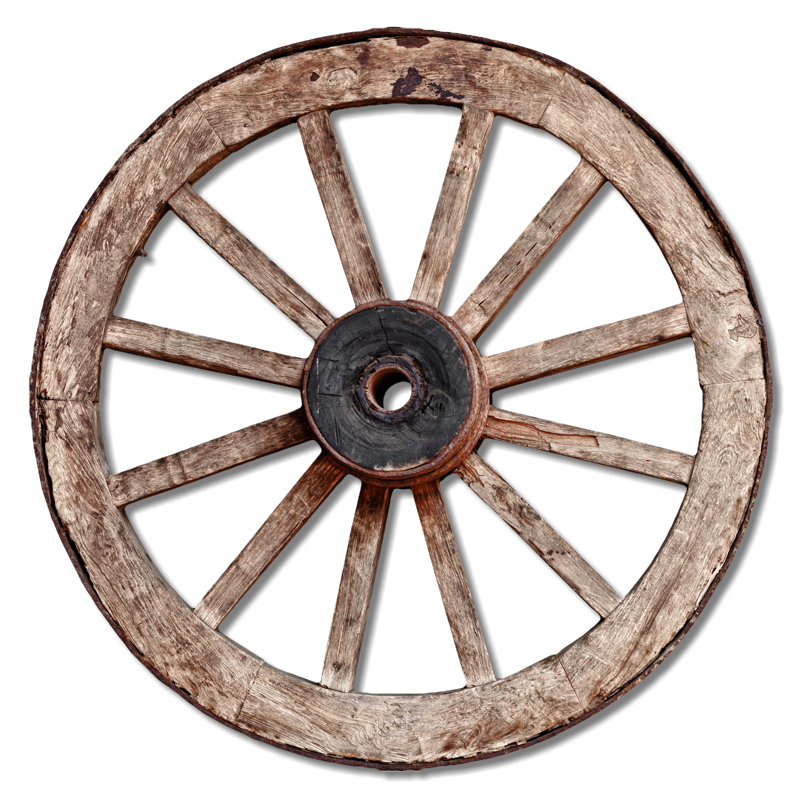 Государственное бюджетное образовательное учреждение 
города Москвы 
Школа №538 им. С.В.Гришина 
структурное подразделение №3 группа №8 подготовительная ( дети с ТНР)

Автор: 
Логопед Ситникова Е.В.
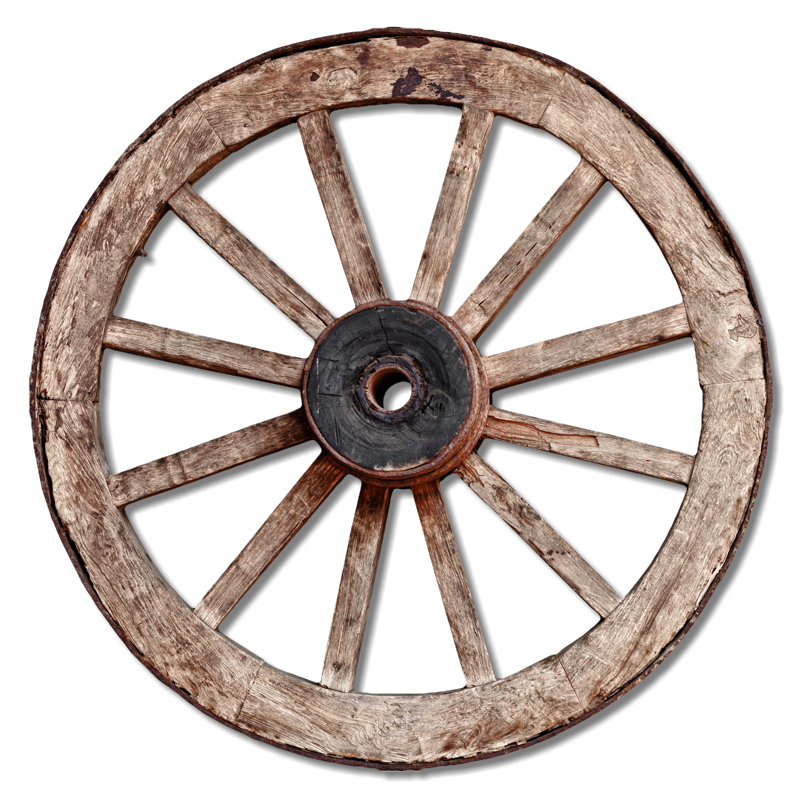 Колесо является одним из величайших открытий! 
Благодаря нему работает множество изобретений: от обычных телег и до самых сложных механизмов!
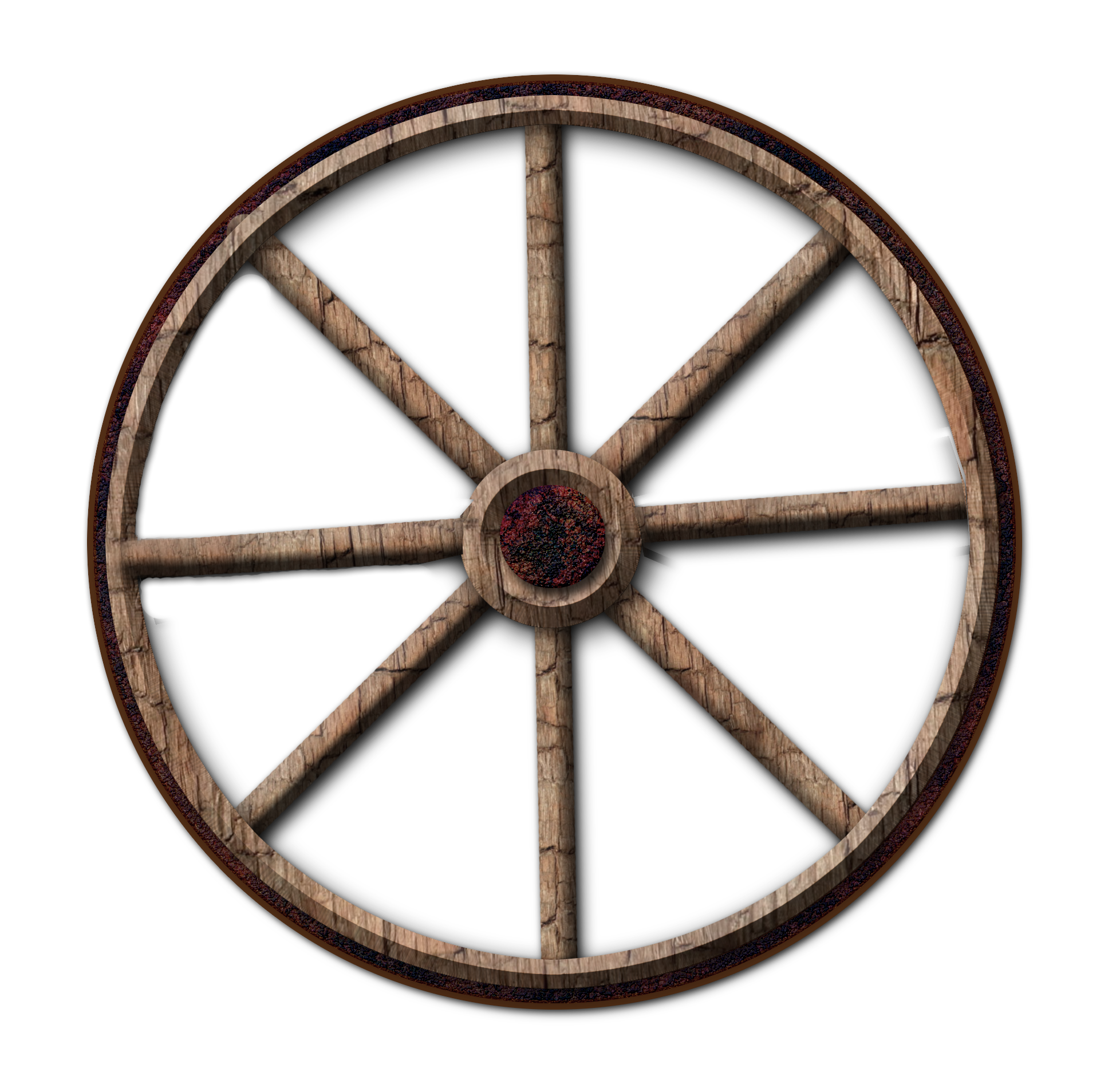 Жил когда-то на свете человек. Валил в лесу толстые деревья, выдалбливал из них лодки. А из деревьев потоньше делал разные другие вещи. Однажды осталась у него от бревна коротенькая кругляшка. — «Брошу-ка её в костёр», — сказал человек. И вдруг кругляшка откатилась и закричала: «Не догонишь, не поймаешь!» Удивился человек, что дерево разговаривает, и уронил бревно. Упало бревно на кругляшку и вдруг само по ней покатилось-поехало. Испугался человек, что кругляшку придавил: всё-таки она живая, разговаривает… А кругляшка с бревном катится. — «Мне совсем не тяжело! Догадался, какая от меня польза?»
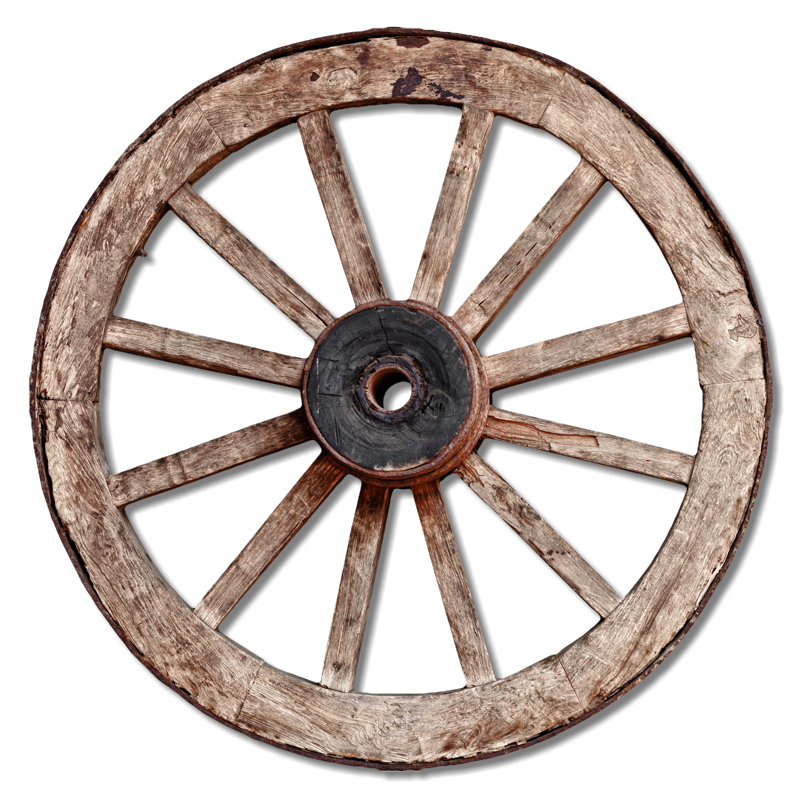 История колеса
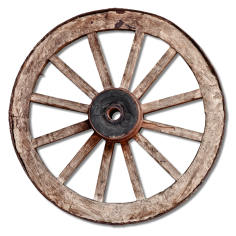 Известно, что первые колеса были сделаны в Месопотамии (современный Ирак) в 8500 - 8000 годах до нашей эры.
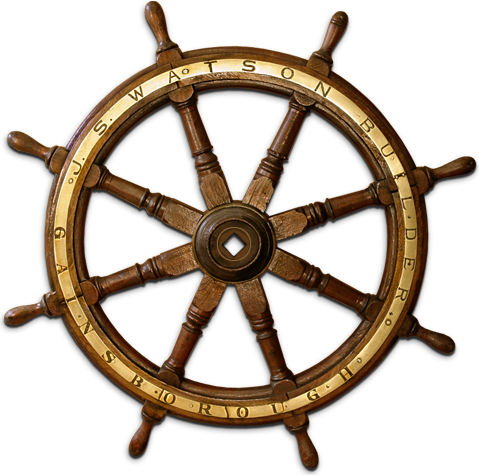 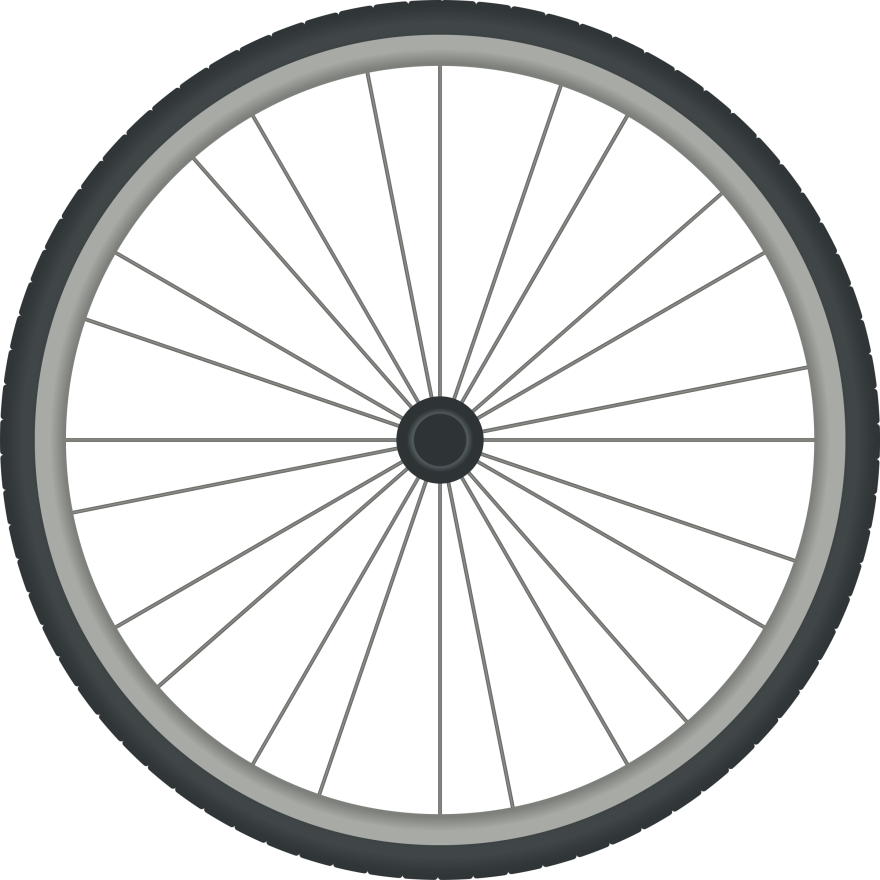 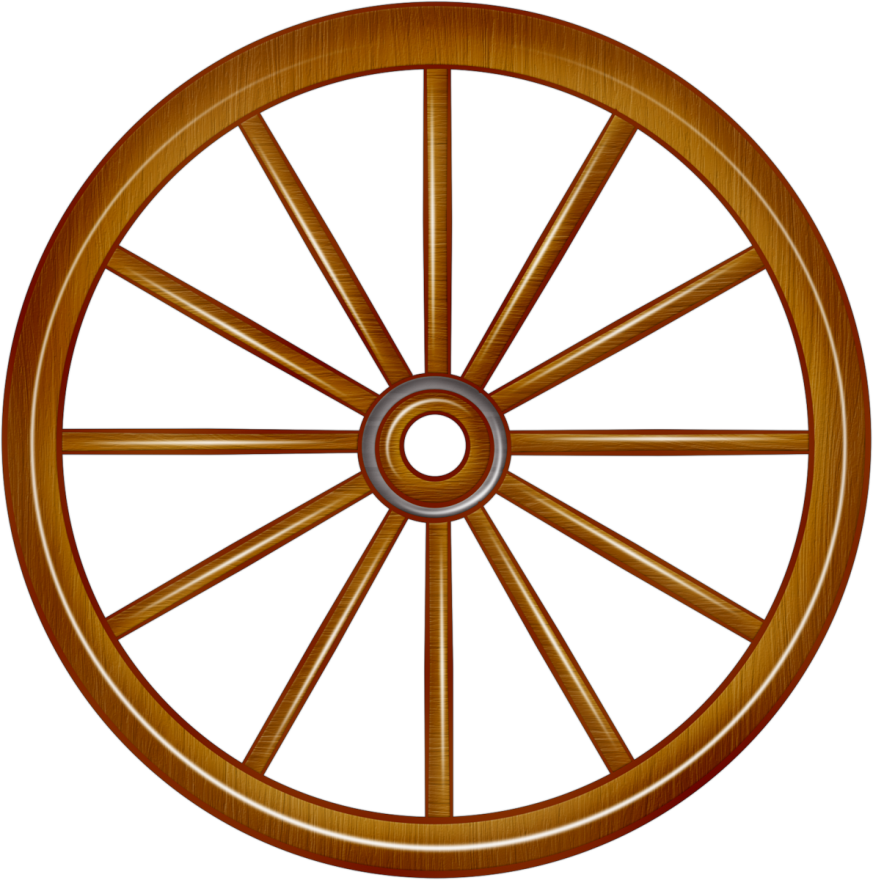 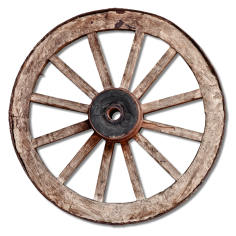 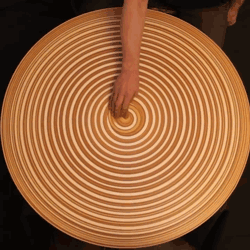 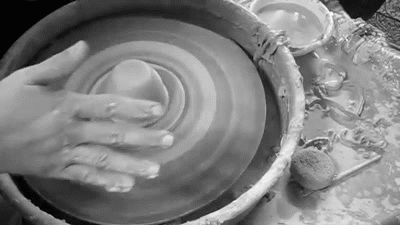 Они были двух видов: гончарный круг и колесо для телеги. 
Гончарный круг был предком наших шкивов, водяных колес, шестерен часового механизма.
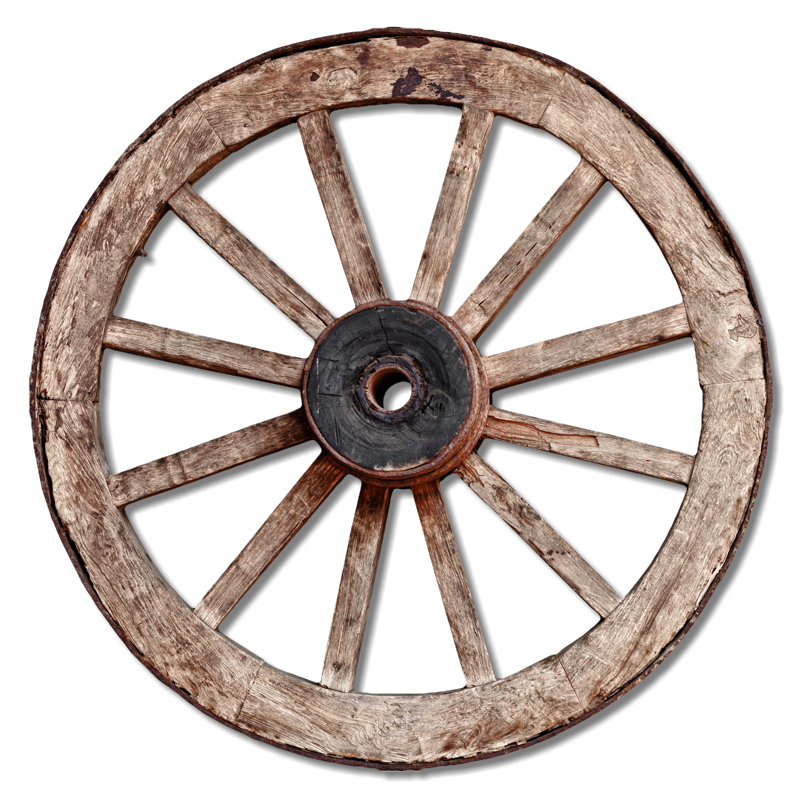 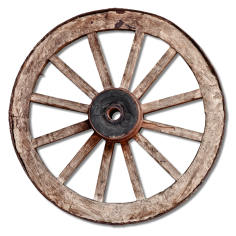 В 2000 году до н.э. конструкция колеса совершенствуется: появляются спицы, ступицы и гнутый обод.
Во втором тысячелетии до нашей эры в Юго-Западной Азии изобрели колесо со спицами.
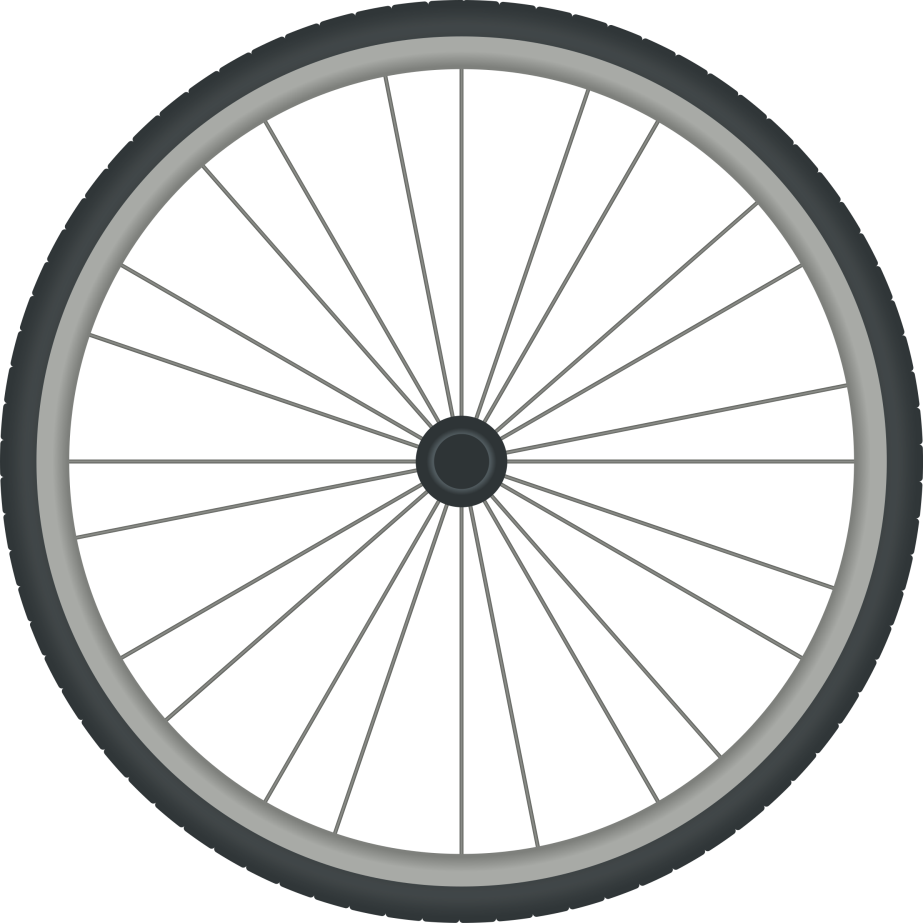 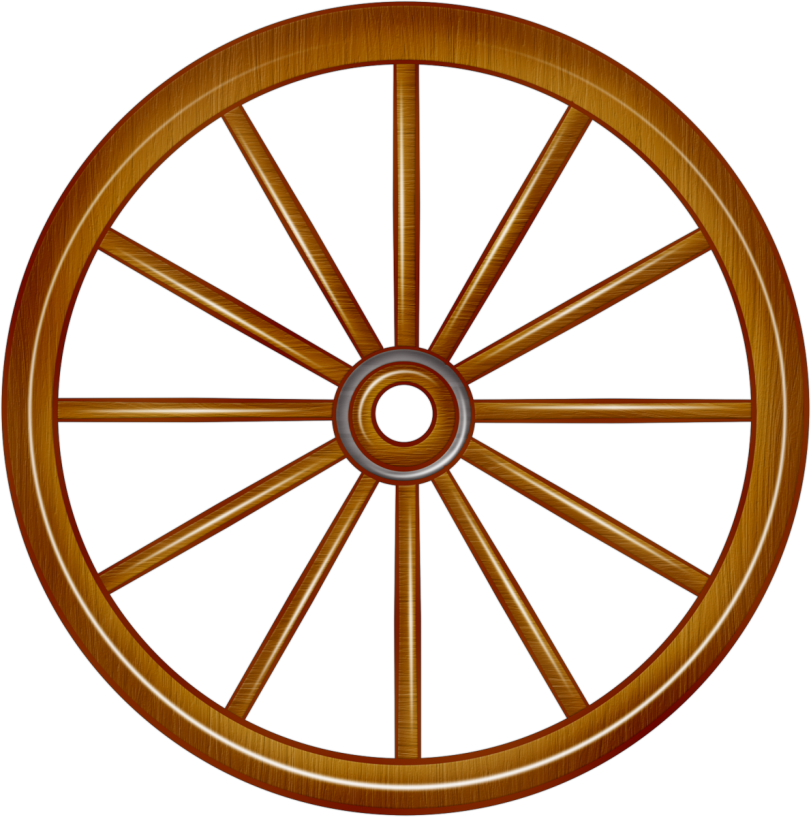 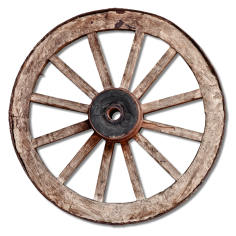 Позднее, в 1-м тысячелетии до н.э. кельтами для увеличения прочности колёс своих колесниц стали применять металлический обод, который затем в транспортных машинах был заменен резиновыми шинами для амортизации.
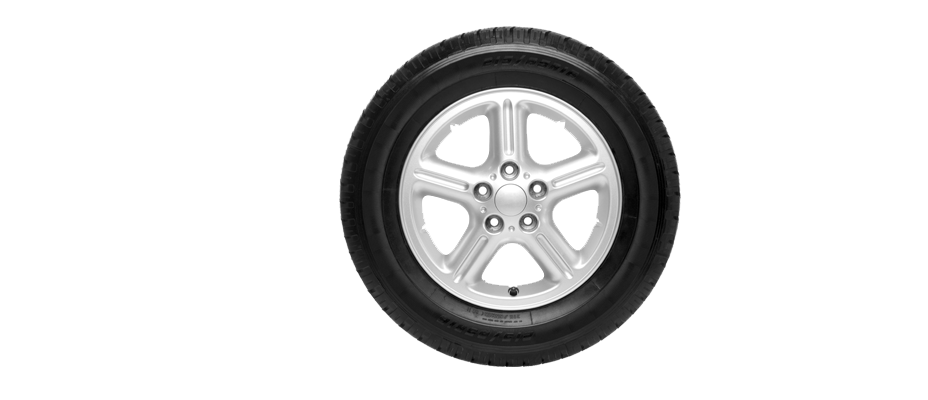 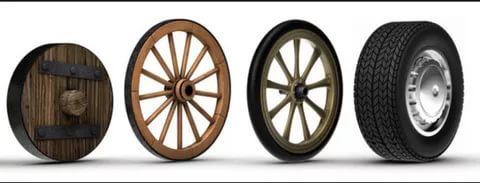 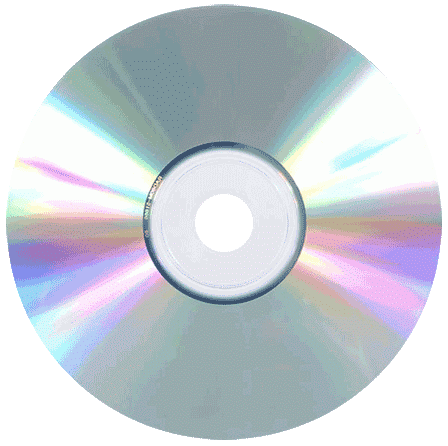 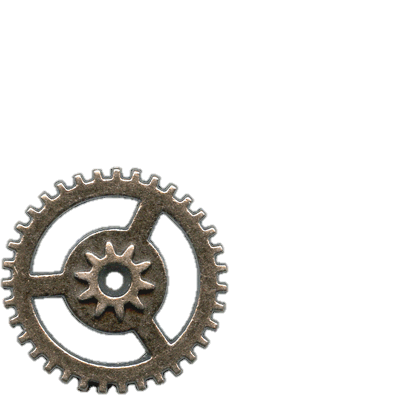 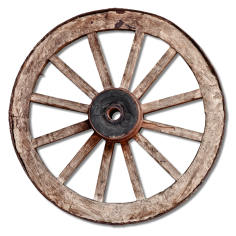 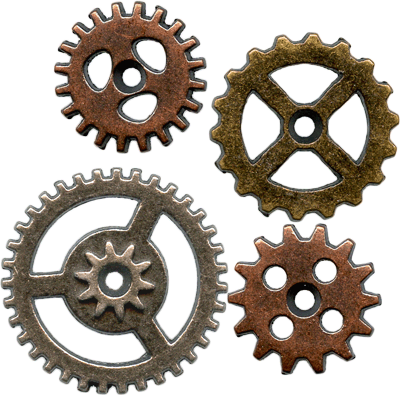 Колесо лежит в основе множества механизмов и других предметов! Это не только колесо автомобиля, но и множество других уже привычных нам вещей. Большинство из них мы уже не замечаем, но без этого изобретения многое в нашей обычной жизни могло быть совершенно иначе.
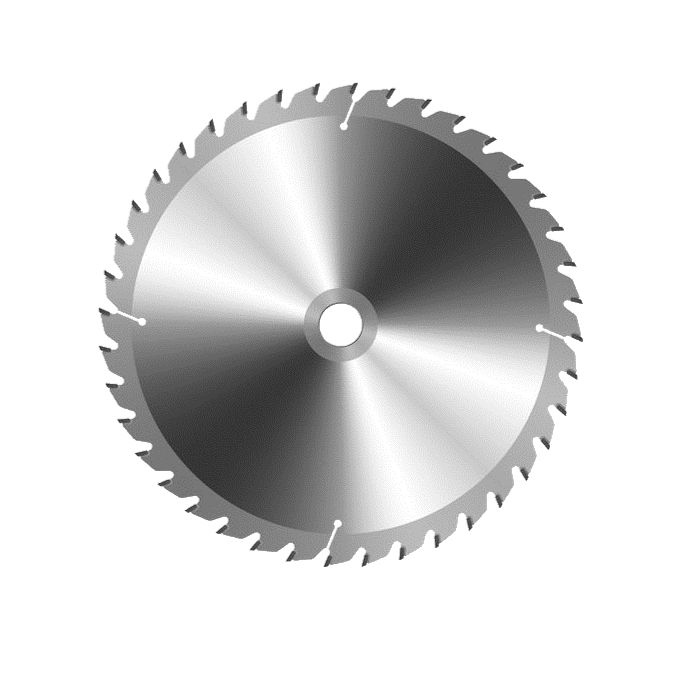 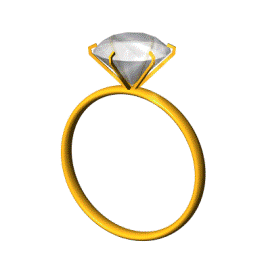 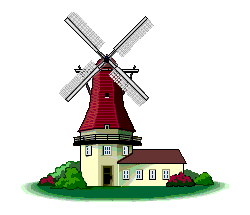 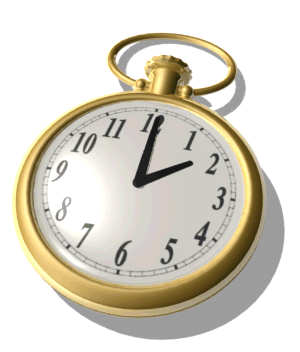 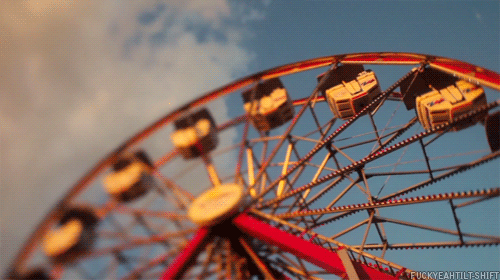 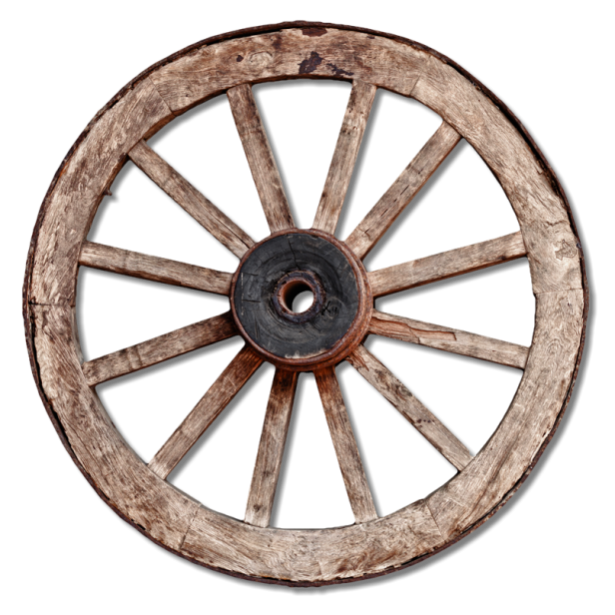 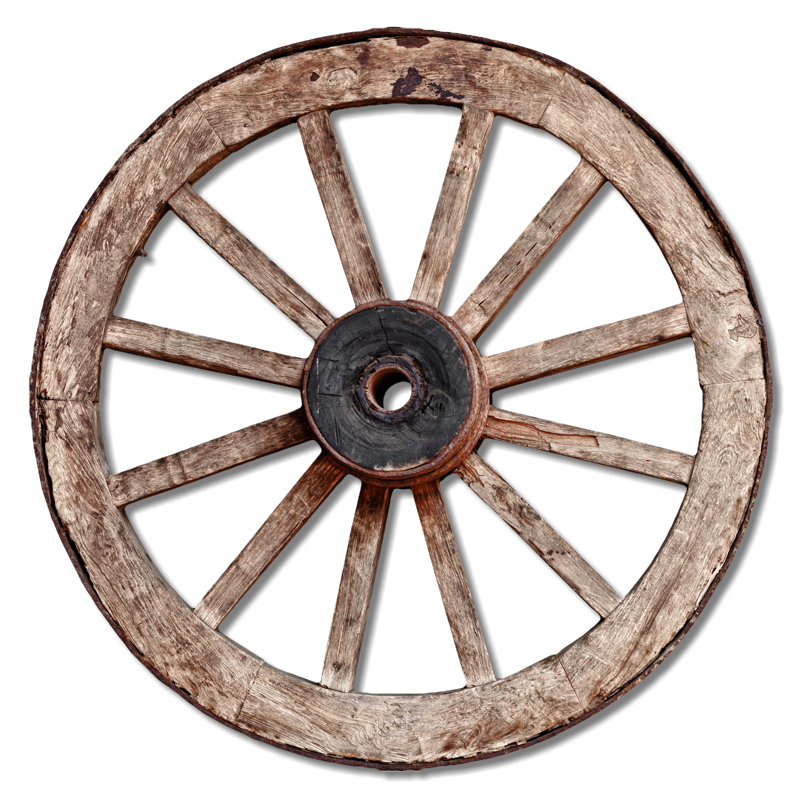 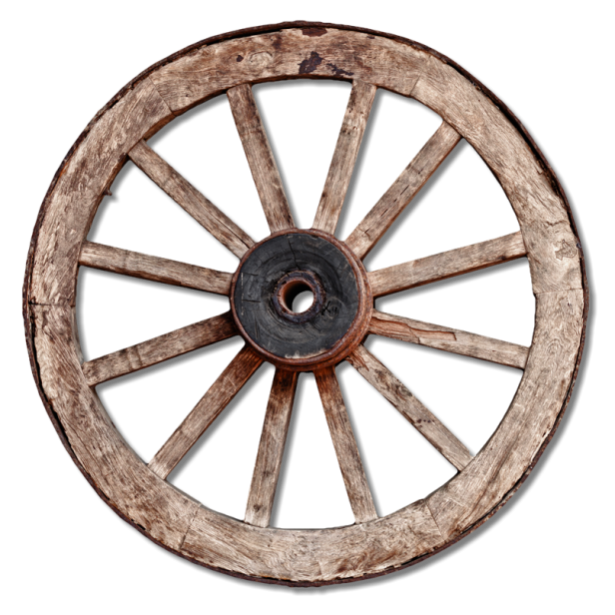 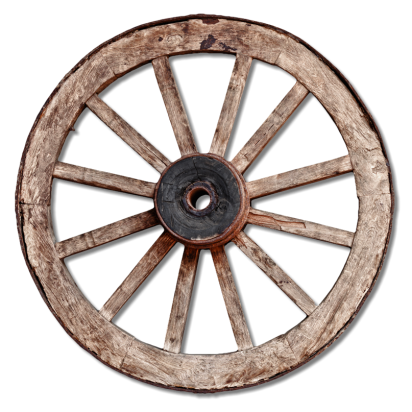 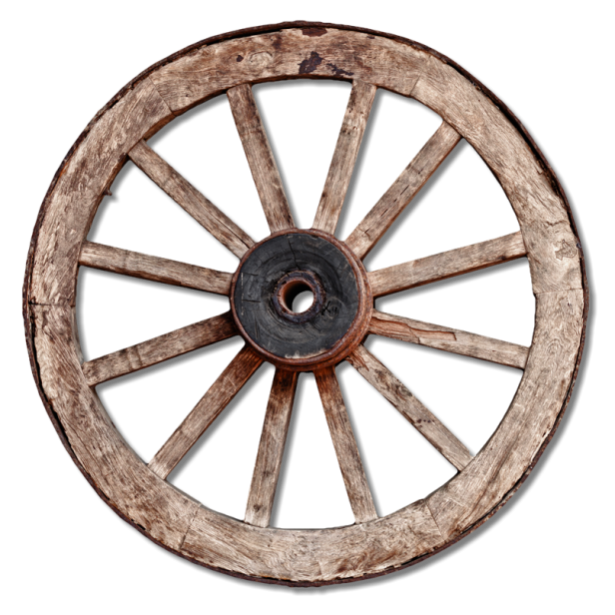 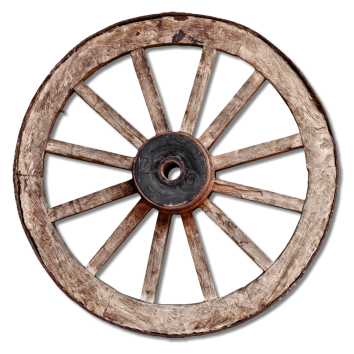 Спасибо за внимание!
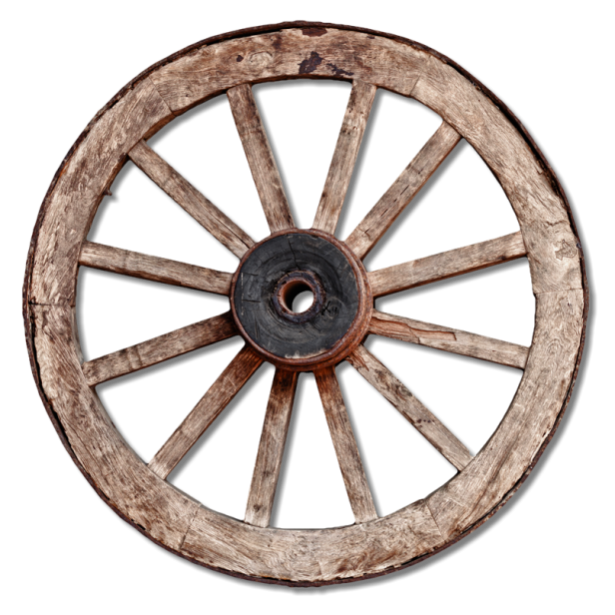 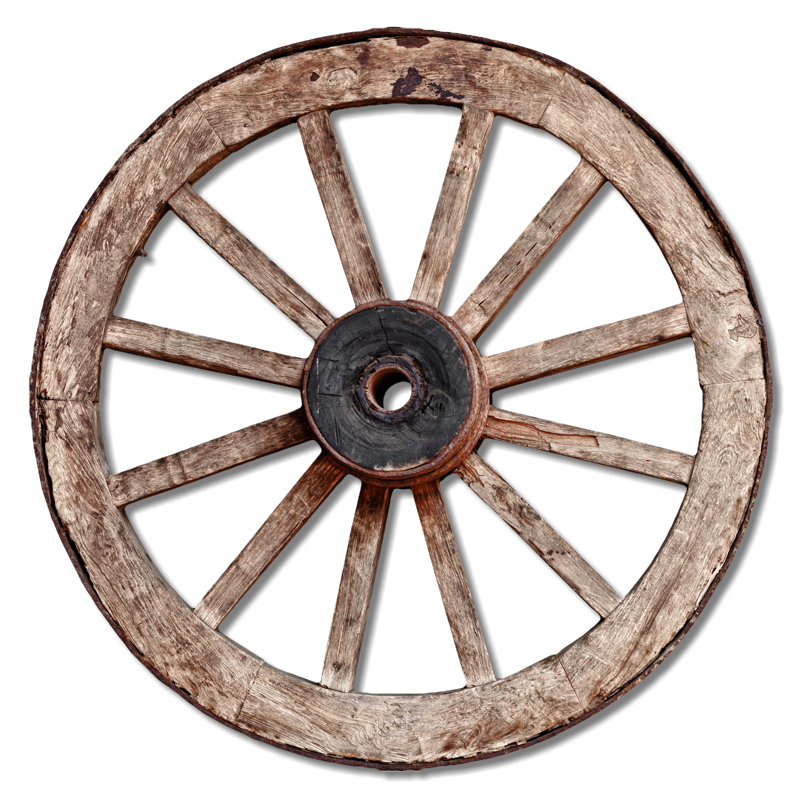 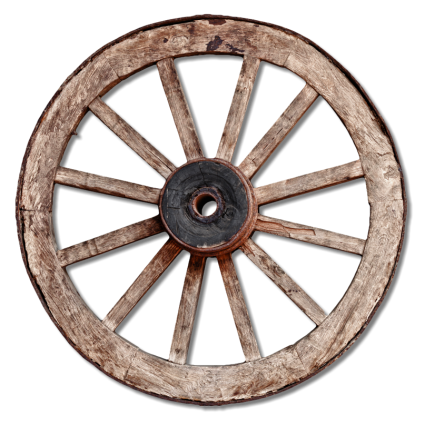 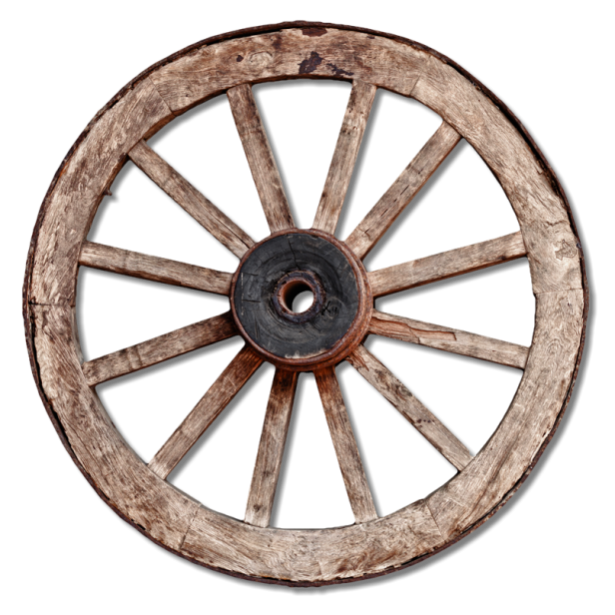 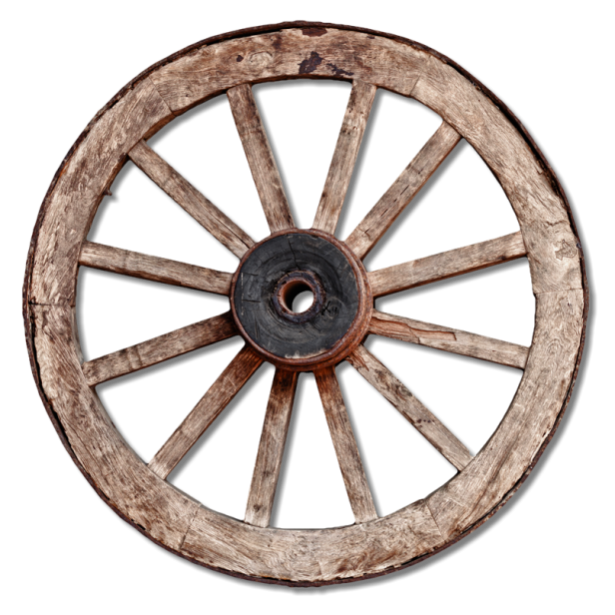